القيمة المنزلية للأعداد ضمن 100
2
13
إن موقع الرقم ضمن العدد يحدد قيمته .
فالعدد 29 مكون من رقمين ، هما 9، 2 . فما القيمة المنزلية لكل منهما ؟
29
9آحاد             2 عشرات
9 آحاد = 9    2 عشرات = 20
السابقة
التالية
7
القيمة المنزلية للأعداد ضمن 100
2
13
أتأكد
أحوط القيمة المنزلية للرقم الملون بالأحمر :
2
34
1
25
3أو 30
5 أو 50
18
3
42
4
8 أو 80
2 أو 20
السابقة
التالية
8
أتحدث
هل 3 عشرات و 9 آحاد أكبر من 9 عشرات و 3 آحاد ؟ أفسر ذلك.
لا : لأن 9 عشرات أكبر من 3 عشرات .
القيمة المنزلية للأعداد ضمن 100
2
14
أتدرب
أحوط القيمة المنزلية للرقم الملون بالأحمر :
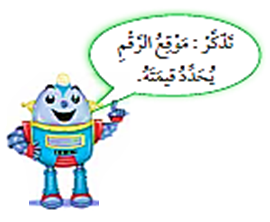 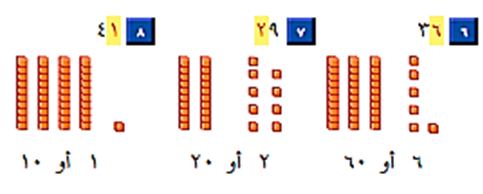 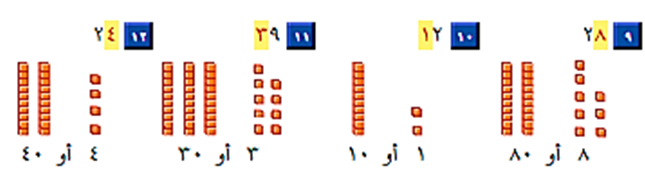 السابقة
التالية
9
القيمة المنزلية للأعداد ضمن 100
2
14
أتدرب
أحوط القيمة المنزلية للرقم الملون بالأحمر :
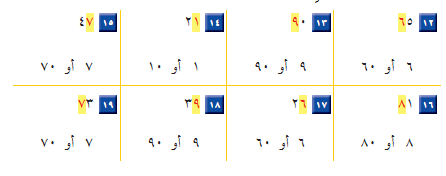 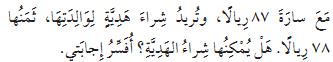 20
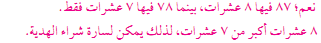 السابقة
التالية
9